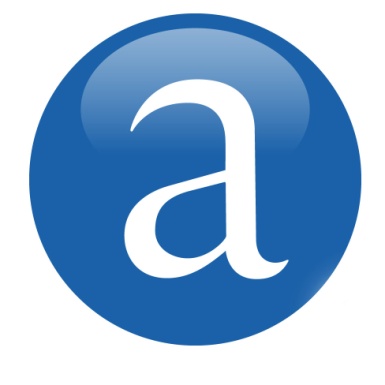 Shopping Solutions MP Agent Fare Families
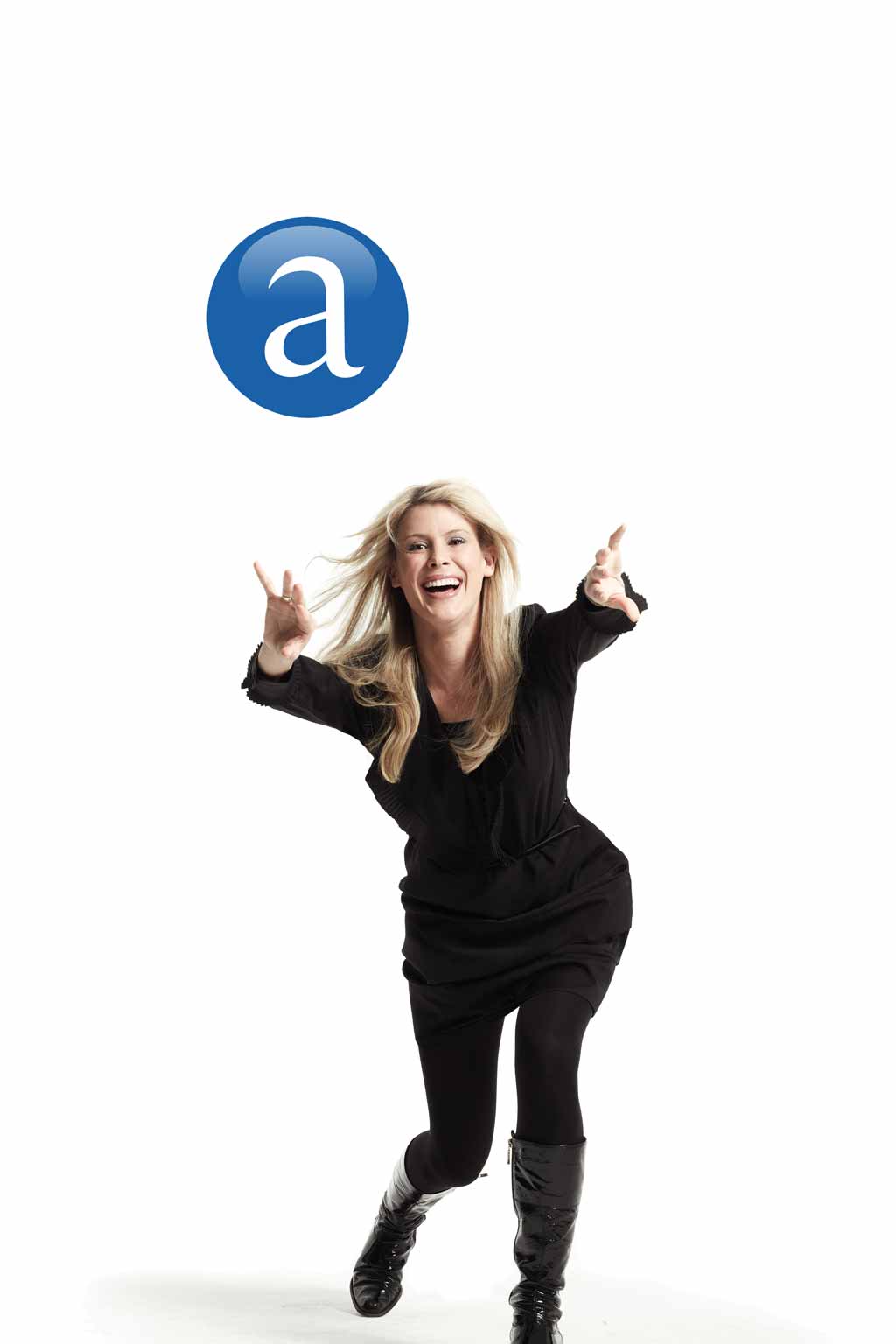 Elias Zard
Product Manager – Transactional Search
Availability & Shopping - Distribution Product Management
1
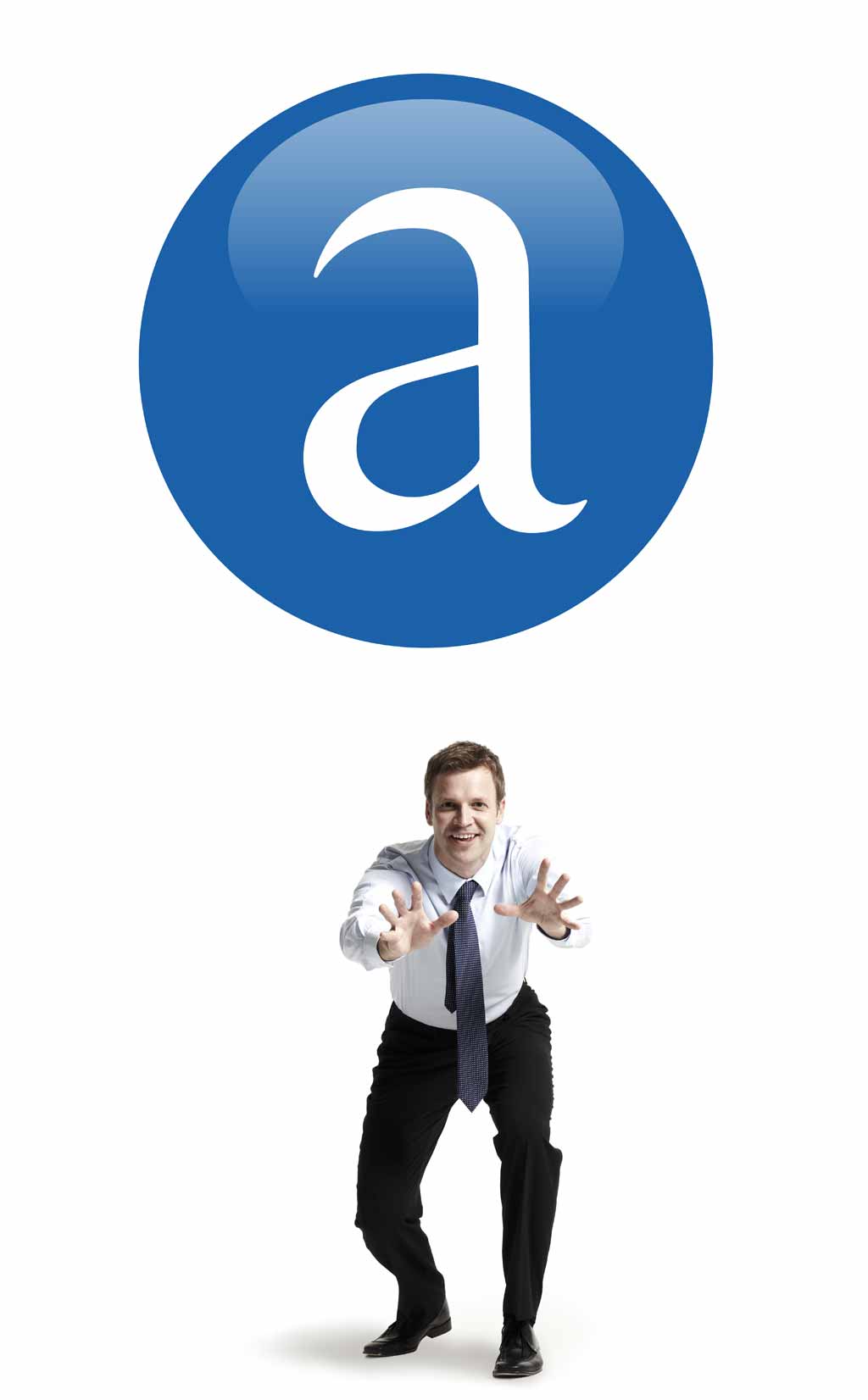 Content
 MP Agent Fare Families overview Enhancements coming up
2
Agent Fare Families is an option of Master Pricer Travelboard
Evolution from low fare search to best fare search:




Objective: to return the cheapest available recommendations per fare family for a selected date
	The fare family concept: a bucket of recommendations sharing the same fare characteristics, according to specific search requirements (fare flexibility, comfort, airline, etc…).
Standard
Advanced
Merchandizing
3
Fare Family concept illustration
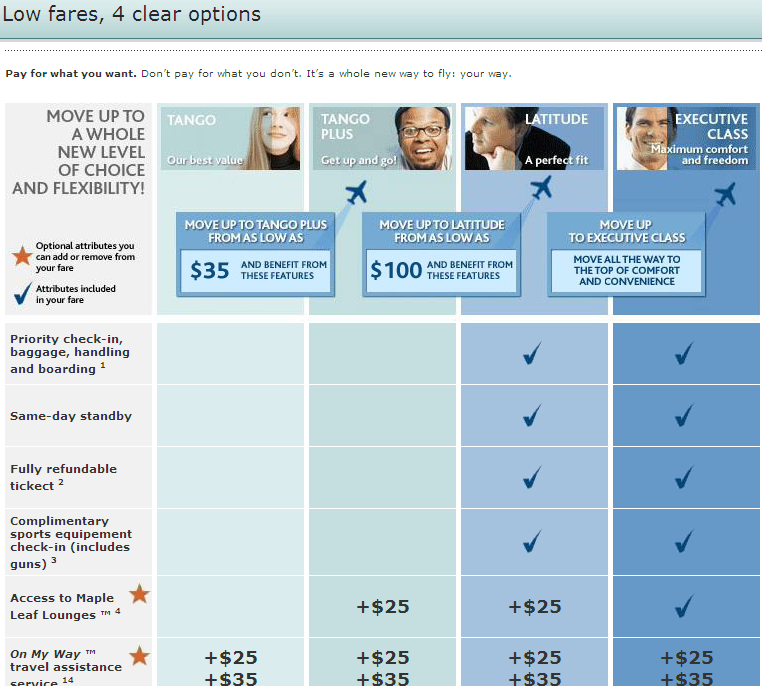 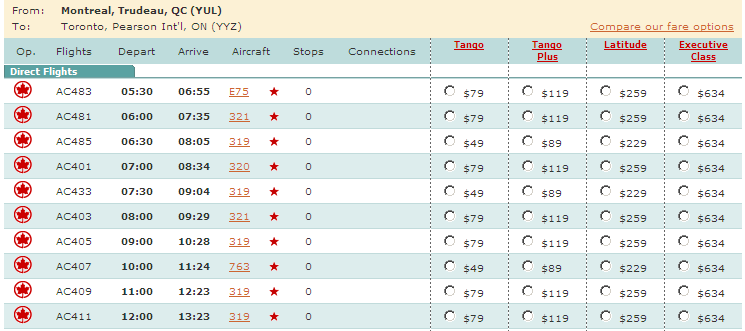 4
What’s in Agent Fare Families for Travel Agencies?
A merchandizing / service driven search tool allowing our customers to:
Boost the traveler's satisfaction by facilitating search and decision to purchase the most convenient solution (best compromise price / service), 33% of travelers being willing to buy higher fares
Benefit from unprecedented control
Provide an appropriate set of solutions to apply their corporate policies

MP Agent Fare Families brings the following benefits:
Improves the up-sell capabilities via comprehensive grouping
Improves profitability by driving customers to your most profitable offers
Target new and lucrative customer segments (travelers who are not only looking for the cheapest price)
Differentiate your brand on the market by offering your leisure and business customers innovative merchandizing concept
5
Examples of potential MP Agent Fare Families usages
Upsell / 
merchandizing
Dynamic
packaging
Customer own
 preferences
Website own
business logic
Corporate
policies
6
MP Agent Fare Families main features
MP Agent Fare Families allows to retrieve and compare the cheapest available recommendations amongst each fare family:
up to 6 fare families / service levels in 1 single transaction
up to 250 domestic or international travel recommendations in output
spread is either even over each fare family or controlled with a distribution ratio.
Fare families combinations
multiple carriers and fares (public & negotiated fares)

MP Agent Fare Families Calendar is also available to return the cheapest recommendations
Per day among 7 * 7 days
With its related fare family details
7
How does MP Agent Fare Families work?Fare Family definition
A Fare Family is defined with a name
Different types of criteria can be used to set up to 6 Fare Families:
	 Fare Basis or Booking Class		  Publishing Carrier
	 Type of Fare (Public or Unifare or Corporate)	  Cabin
	 Price characteristics (expanded parameters)
A Fare Family can be made of up to 10 sets of criteria: 
Composed of several values
Belonging potentially to different types of criteria
Fare families can apply either at itinerary or at requested segment level
Fare families are dynamically defined in the MP Agent Fare Families query
To manage cases where 1 recommendation can match several Fare Families, each Fare Family is associated to a rank (example later)
8
How does MP Agent Fare Families work?Fare Family definition example
FF1 = Economy restrictive (rank: 400)
Cabin = Economy
Expanded Parameter = Not refundable
FF2 = Economy refundable (rank: 300)
Cabin = Economy
Expanded Parameter = Refundable and Penalties
FF3 = Economy Flexible (rank: 200)
Cabin = Economy
Expanded Parameter = Refundable and No Penalties
FF4 = Business (rank: 100)
Cabin = Business
9
Criteria in details
Cabin
F, C, Y, W, M
Combination means OR.
Type of Fare
RP, RU
Combination means OR.
Price characteristics
AP, NAP (Advance Purchase)
RF, NRF (Refundability)
PE, NPE (Penalties)
R, NR (Restriction on dates or on previous characteristics)
Combination means AND.
Corporate fares
CORP, NONCORP
A fare family will (or will not) contain Corporate fares.
Publishing Carrier
A list of up to 10.
Combination means OR.
Prime Booking Code
A list of up to 10.
Combination means OR.
Fare Basis (pattern)
A list of up to 10.
Combination means OR.
10
How does MP Agent Fare Families work?MP Agent Fare Families Calendar
MP Agent Fare Families Calendar = Multi-date flexible search
Up to +/- 3 days calendar
Returns the cheapest available travel solution for each calendar date amongst all fare families with
Related fare family
Travel solution details
Can be followed by 
MP Agent Fare Families Travelboard search for a specific date,
Or directly a Booking page display
11
Search page
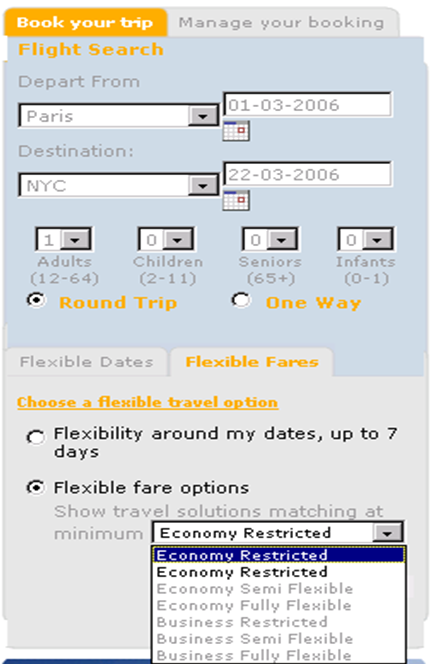 How does MP Agent Fare Families work?Workflow without MP Agent Fare Families Calendar
Travelboard page
12
How does MP Agent Fare Families work?Workflow with MP Agent Fare Families Calendar
Calendar page
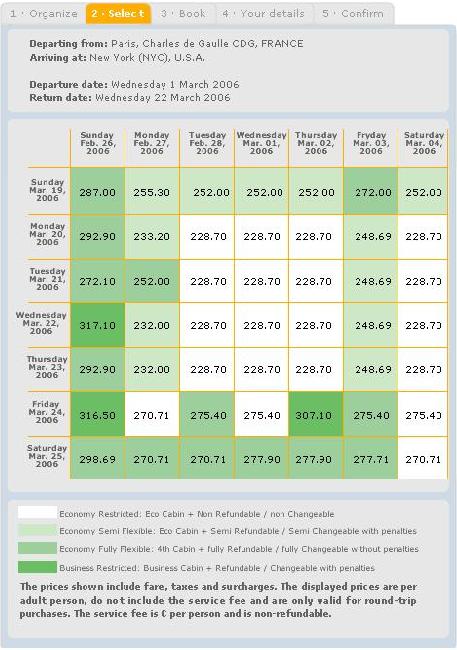 Booking page
or
Travelboard page
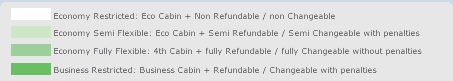 13
How does MP Agent Fare Families work?Subsequent workflow: Pricing by Fare Basis
MP Agent Fare Families usage requires to adapt subsequent PNR pricing transaction.
Because MP Agent Fare Families is focusing on the cheapest fare matching Fare Family criteria,
The selected fare may not be cheapest for PNR booking classes.
In consequence, a Pricing by Fare Basis is required to quote the same fare as Master Pricer Agent Fare Families reply. 
Pricing by fare Basis is triggered:
With same PricePNRWithBookingClass verb,
Using pricingFareBase element to pass fare basis name.
14
Enhancements coming up
MP Agent FF: Maximize recommendations for same travel solutions
     (candidate CR for Q1 2013)

Airline Diversity & Direct Flights Selection in MP AFF 
     (targeted Q1 2013)

MP Agt FF: Return up to 1000 recommendations
     (targeted Q1 2013)
15
Be Brighter, Bolder, Better,
with Amadeus
© 2010 Amadeus IT Group SA
16